BUSINESS COMMUNICATION & REPORT WRITING
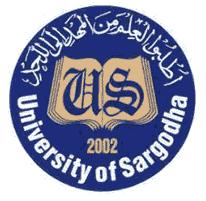 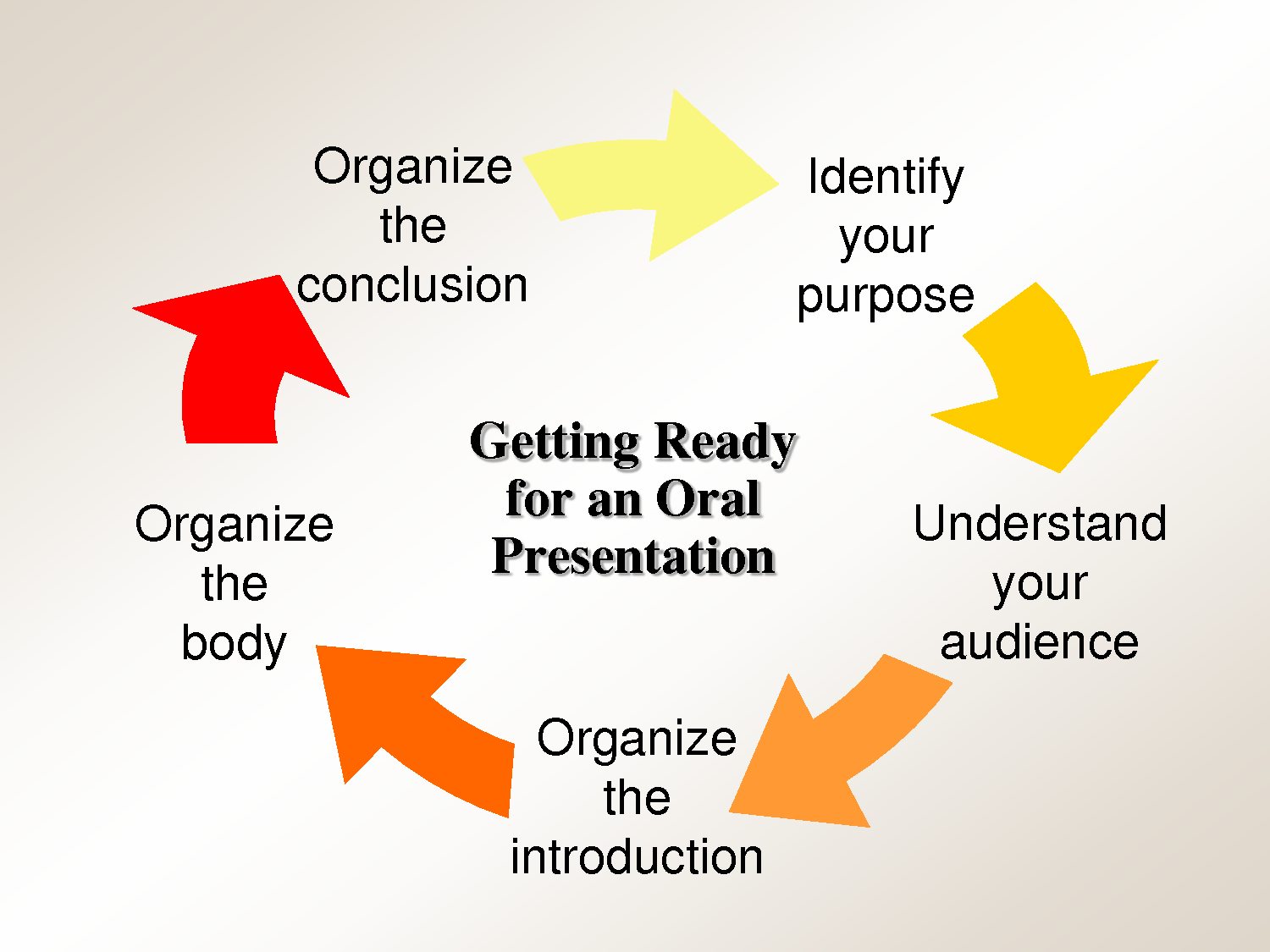 Effective Oral Presentations
Effective Oral Presentations
ORAL PRESENTATION:
Oral Communication has an ancient foundation; its roots go back to the time of the Greeks and Romans – and earlier
Definition:
	“Oral communication is the process of verbally transmitting information and ideas from one individual or group to another”.
Oral communication can be either Formal or Informal. 
a)	Informal oral communication
Face-to-face conversations
Telephone conversations
Discussions that take place at business meetings
Formal oral communication
Presentations at business meetings
Classroom lectures
Commencement speech given at a graduation ceremony
A)	STRATEGIES FOR IMPROVING ORAL 	PRESENTATON
Steps for Preparing Effective Oral Presentation:
Determine the Purpose:
On macro level we wish something to occur as a result of our words and following are the purposes of Oral Presentation
To Inform or Instruct:
	Here the core goal of a sender is to clarify, secure 	understanding and to explain a process
	At the conclusion of message the sender expects that 	listener have a better comprehension of an issue, an 	idea, a process, a procedure
Steps for Preparing Effective Oral Presentation
To Persuade:
Gaining willing acceptance of an idea is core to persuasion
The goal of the presenter is that upon finishing his presentation, listeners will accept his proposal, his claim or his thesis
Advertisement is a great tool to persuade the listeners and viewers including oral and many other kinds of persuasive devices and tools
To Entertain:
Here a sender’s objective is to make humorous statements and also numerous ceremonial, introductory or stimulating statements
Social occasions such as promotion parties, retirement or anniversaries are characteristics of this kind of speaking
Steps for Preparing Effective Oral Presentation
Analyze the Audience and Occasion:
Whether one writes or speaks, the message must be designed according to target audience
If you have to present within an organization, then you have adequate information about the people
Less information is available when speaking outside the organization and in such situation gather information such as the size of groups, age range, interests, goals, occupations and other attributes
If all audience members have same occupations such as purchasing agents or computer sales persons, the technical expressions and illustrations must be used
Steps for Preparing Effective Oral Presentation
Select the Main Idea For the Message:
First of all select main theme or core ideas of your desired message
Then gather additional information in support to those core and basic ideas
First list of ideas can be disorganized and haphazard, which is fine
Later select workable ideas and remove the notworkable ideas and phrases
Main and core idea or theme must be prepared by keeping in view the 7 C’s and there must be a unified theme
Steps for Preparing Effective Oral Presentation
Research the Topic
It is obvious that a sender does not possess all information relating to central and main theme
Thus, as in writing, a sender should collect facts, data and information
Upon researching a topic one can be able to drop initial ideas and add new ones because new views are constantly appearing
Research of a topic can be done by using many sources including internet, discussions, newspaper, blogs and articles
Steps for Preparing Effective Oral Presentation
Organize the Data and write the Draft:
After gathering information there is need to force some order on your information, usually in the form of an initial outline
A good speech has three parts
	a)	Introduction
	b)	Body (Text, Discussion)
	c)	Summary or Conclusion
Steps for Preparing Effective Oral Presentation
Introduction:
An introduction of an oral presentation seeks to do get attention, include an aim or purpose and lay out the direction of speech
It includes three elements called PAL
	Porch:  These are opening remarks and 			   include throat clearing statements, 			   preamble, preface, greetings. A sender 		   usually starts a speech with a 				   quotation, a question, a startling 			   statement, a reference of the occasions, a    		   reference of the past or a humorous story
Steps for Preparing Effective Oral Presentation
PAL
Aim:
Purpose of your speech
Here a speaker clearly states the aim of his remarks and intent
Layout:
A roadmap for what follows
Agenda of a speaker’s speech
Telling the audience main parts of speech and give them a precise understanding of the major points a speaker will cover
Steps for Preparing Effective Oral Presentation
Body (Text, Discussion)
Body is the heart of a speaker’s speech
Here a speaker explains and supports the main purpose of message including evidence and data for central theme
Organizing the body of the speech is similar to developing the text or discussion of a major written paper
However in a speech there is a time constraint that demands the speech must be limited to two or three main points
Summary or Conclusion:
A Summary reminds the audience of the main ideas covered in the body of the speech, whereas a conclusion draws inferences and results from the discussion  and data
Steps for Preparing Effective Oral Presentation
Create Visual Aids:
Some presentations do not require visual aids, e.g.: A politician or a religious scholar's speech
 But in organizations when presenting orally in a meeting, in a discussion or at a forum, there is need to properly use visual aids
Use of visual aids make a speaker’s presentation interesting and influencing and audience do not get bored
 Visuals aid include Pictures, Motion Pictures, Graphs, Charts and different kind of animations
Steps for Preparing Effective Oral Presentation
Rehearse the Talk:
Upon rehearsing the speech a speaker becomes more comfortable with material and he can revise where necessary
While rehearsing, stand and deliver your speech at loud
How many times you should rehearse? Decision is up to you
    Points Keep in Mind While Rehearsing:
Imagine audience in front of you
Use traditional phrases and sentences and avoid long sentences and unusual words
Include the visual aids and note where each aid should be used
Anticipate questions from the audience and consider thoughtful answers
Stop at the allotted time
KINDS OF ORAL PRESENTATION
Basically all oral communication lies between informative speaking on one end and persuasion and to entertain at the other end
Short speeches may range from 1 to 10 minutes and may include introduce to someone, present an award to an employee, give a briefing to visitors to your company or offering an opening statement in a group meeting and  showing support for a local cause
Longer speeches may vary from 10 minutes to one hour but these can be limited to 20 or 30 minutes and may include press conferences, a shareholder’s meeting etc.
KINDS OF ORAL PRESENTATION
Extemporaneous:
This method of oral delivery is more popular with audience and  speakers
A speaker uses notes or an outline and usually 3 by 5 inches cards or a full sheet of paper as notes for the remarks are used
It allows a speaker or presenter to establish eye contact and more verbal and nonverbal involvement with audience and enables him to move with ease
It is more popular oral technique and a speaker feels himself a relaxed and a confident person
KINDS OF ORAL PRESENTATION
Reading:

This method of delivery is probably the worst and generally complex and complicated messages are delivered through technique
A speaker keeps his nose stuck to text for fearing of loosing his place and attention
Most of the politicians and newscasters use this technique
KINDS OF ORAL PRESENTATION
3. Memorization:
Some speakers memorize the complete speech
This method of oral delivery is not considered to be effective and short and brief messages are delivered through this technique
A risk of memorization is forgetting your precise words and mind remains busy in remembering the words that results in loose of eye contact
Groping for words in front of an audience decreases a speaker’s credibility
KINDS OF ORAL PRESENTATION
Impromptu:
 Sometimes one can be called upon to speak at the last moment to offer comments 
When speaking “Off the Cuff”, without  preparing a speech, is called Impromptu
This technique requires a lot of knowledge, experience and tact on part of the speaker
This speeches are generally disorganized speeches and a speaker must be confident and audience oriented